“Semana de Diálogos por la Salud Sexual y Reproductiva para Adolescentes” Del 14 al 18 de noviembre del 2022
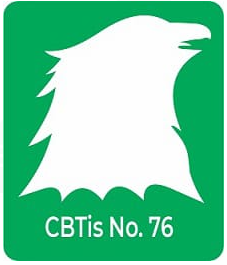 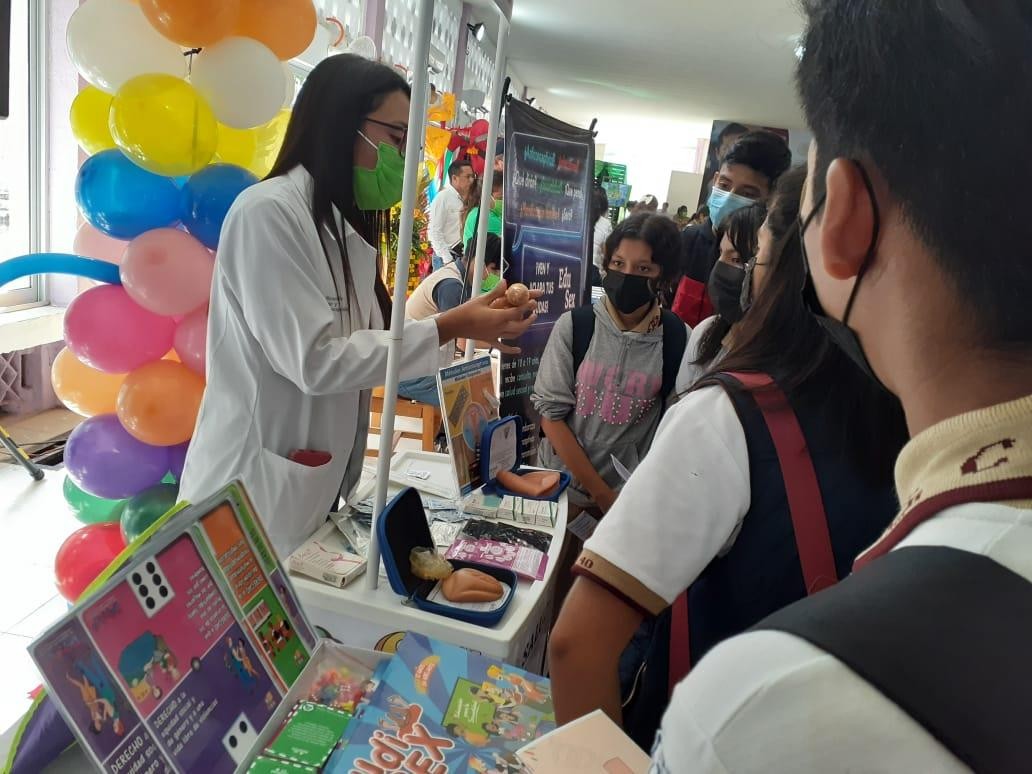 Actividades
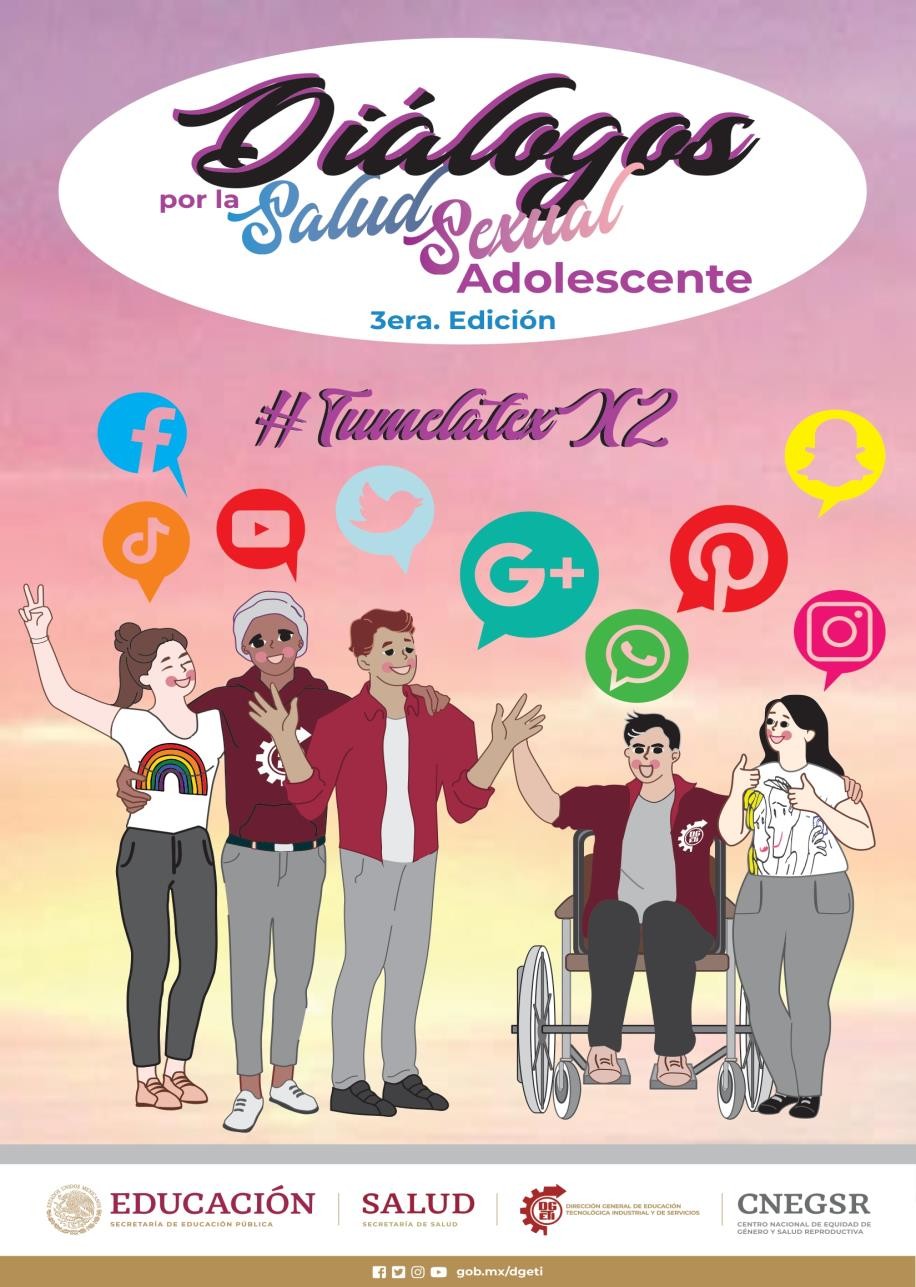 Platicas  personal de salud
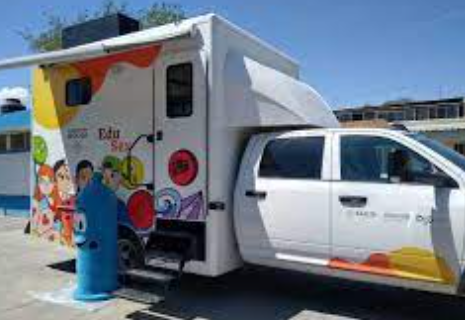 Concurso Literario y de oratoria
Juegos Interactivos
Servicios Amigables
Oratoria y
declamación
Dialogándo-NOS  Modalidad virtual
Chat ¿Cómo le hago?
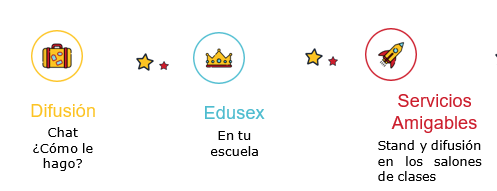